G04-H-Conversation-With-Question-002-SL
Topic 1 | Page 1
Page Title
<write voice over text here>
Lorem Ipsum is simply dummy text of the printing and typtesetting industry Lorem Ipsum is simply dummy text of the printing
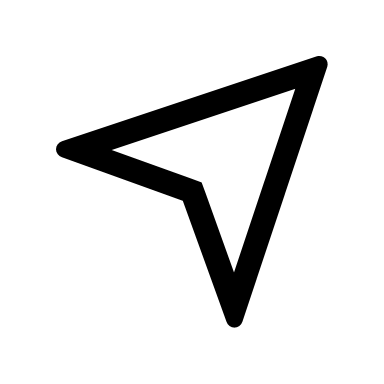 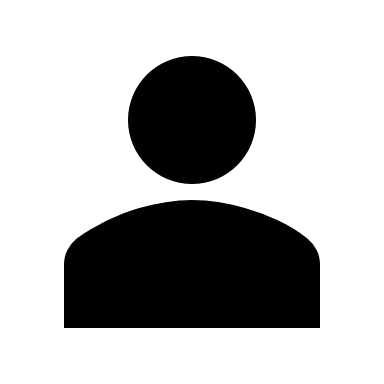 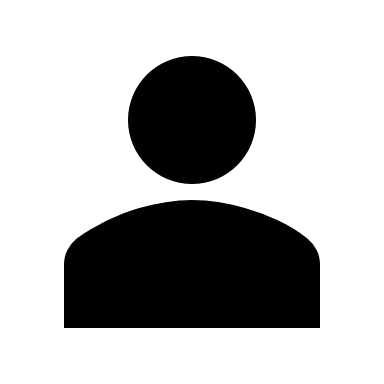 Select the arrows to navigate through the conversation.
We will explore each in detail shortly. But to help you get some context around these elements.
Character Name
Character Name
We will explore each in detail shortly. But to help you get some context around these elements.
Background image ID <>
1/3
<write voice over text here>
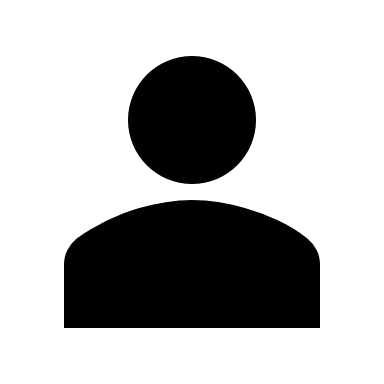 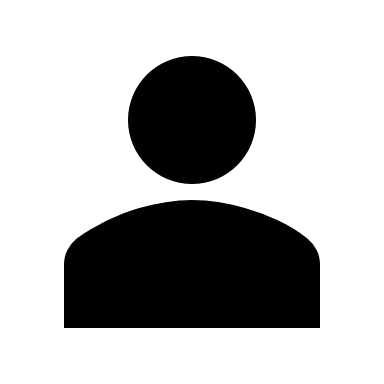 We will explore each in detail shortly. But to help you get some context around these elements.
We will explore each in detail shortly. But to help you get some context around these elements.
Character Name
Character Name
2/3
Background image ID <>
Lorem Ipsum is simply dummy text of the printing and typesetting industry. Lorem Ipsum has been the industry's standard dummy text ever since the 1500sSelect the correct option and select Submit.
<write voice over text here>
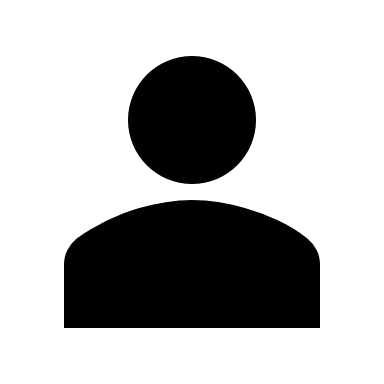 Excellent
Good
Satisfactory
Not Good
That's Correct/That's Incorrect.

Lorem Ipsum is simply dummy text of the printing
Character Name
Submit
3/3
Select continue to rate the conversation >>> CONTINUE
Background image ID <>
<write voice over text here>
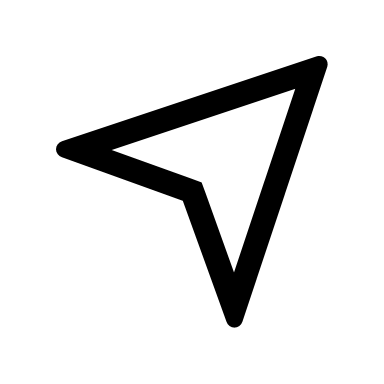 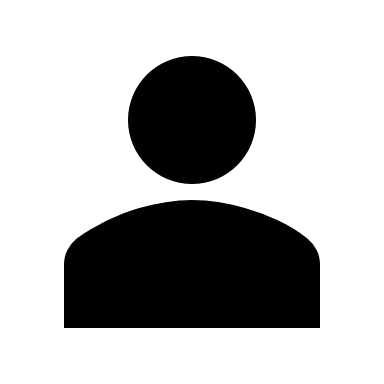 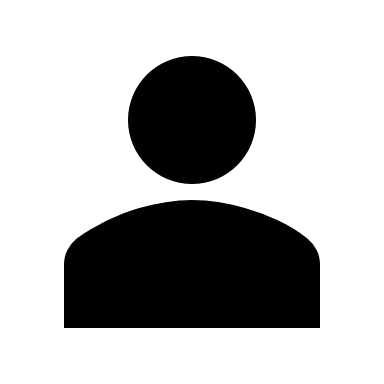 Excellent
Good
Satisfactory
Not Good
Rate the conversation based on your understanding of what you have learned till now.
Character Name
Character Name
Text input
Background image ID <>
Submit
<write voice over text here>
Correct.

If you are going to use a passage of Lorem Ipsum, you need to be sure there isn't anything embarrassing hidden in the middle of text.
Incorrect.

If you are going to use a passage of Lorem Ipsum, you need to be sure there isn't anything embarrassing hidden in the middle of text.
Background image ID <>